UỶ BAN NHÂN DÂN QUẬN LONG BIÊN
TRƯỜNG MẦM NON THƯỢNG THANH
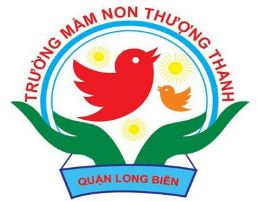 GIÁO ÁN PHÁT TRIỂN NGÔN NGỮ
HOẠT ĐỘNG: LÀM QUEN CHỮ CÁI
Đề tài:Làm quen chữ cái u,ư
Lứa tuổi: MG Lớn 5 – 6 tuổi
Giáo viên: Đinh Thị Ngọc Dung
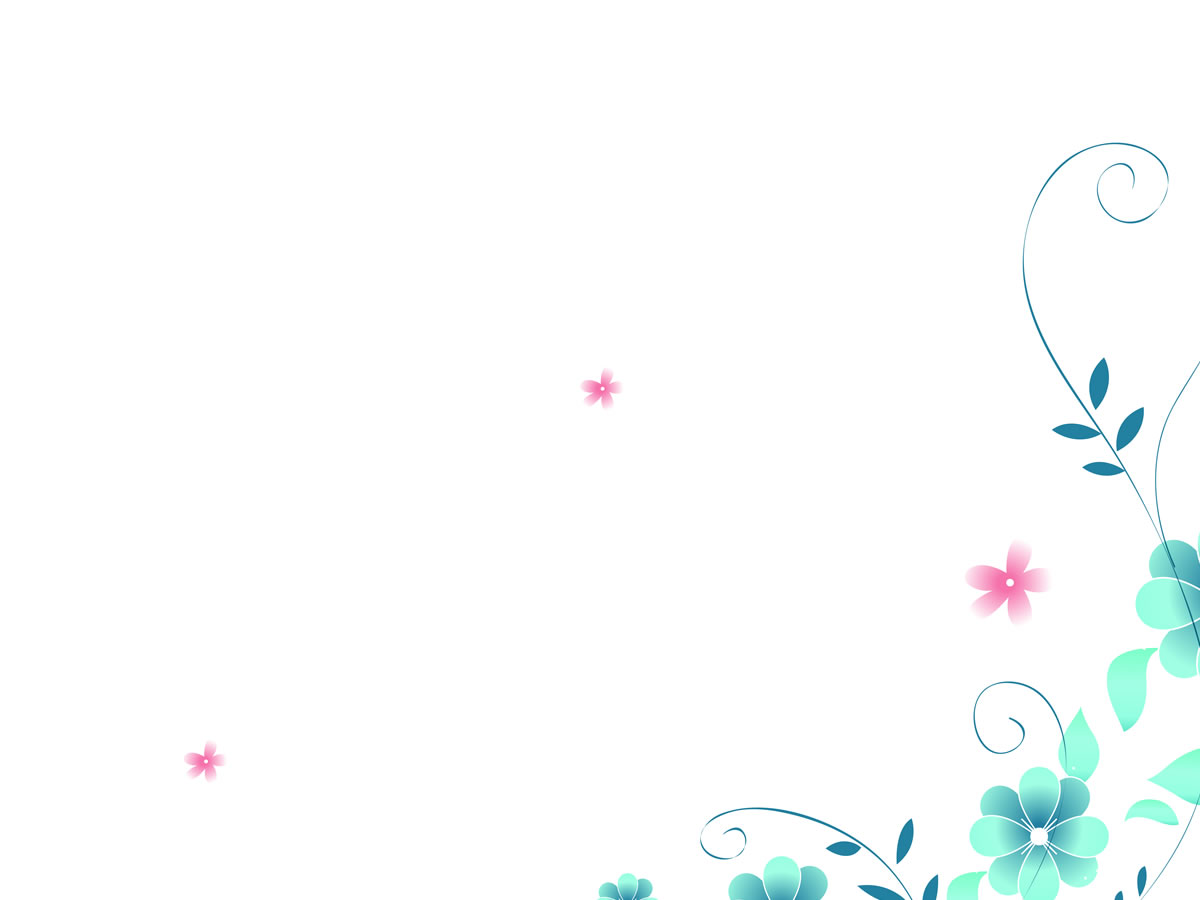 Mục đích – yêu cầu
  1.Kiến thức.
- Trẻ nhận biết và phát âm đúng các chữ cái u, ư
- Trẻ nhận ra các chữ cái đã học có trong các từ chỉ hình ảnh
- Trẻ biết cấu tạo, đặc điểm của chữ u, ư
Trẻ nhận biết các kiểu chữ u, ư (in thường, viết thường, in hoa)
    2. Kỹ năng.
Luyện phát âm chính xác, nhận biết phân biệt đúng chữ cái u, ư
- So sánh những đặc điểm giống và khác nhau giữa các chữ cái u, ư
- Trẻ biết phối hợp với các bạn trong nhóm chơi, trả lời câu hỏi đúng nội dung. 
  3. Thái độ.
- Trẻ vui vẻ, hứng thú, tích cực tham gia vào các hoạt động.
- Trẻ mạnh dạn trả lời câu hỏi của cô.
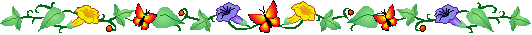 Làm quen với chữ U
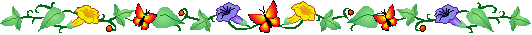 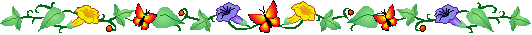 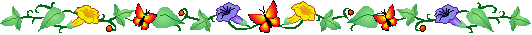 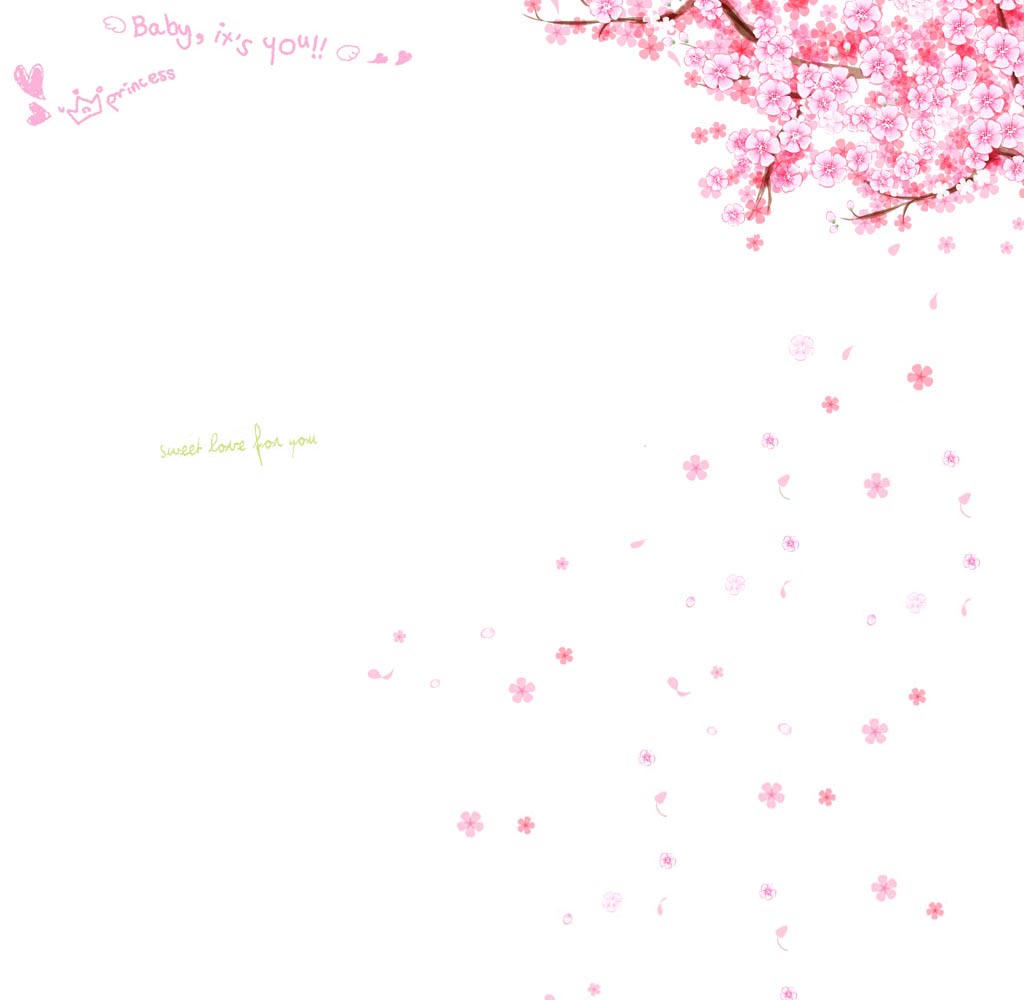 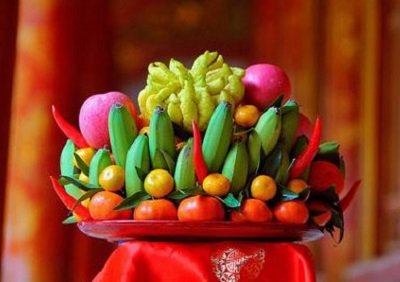 Mâm ngũ quả
u
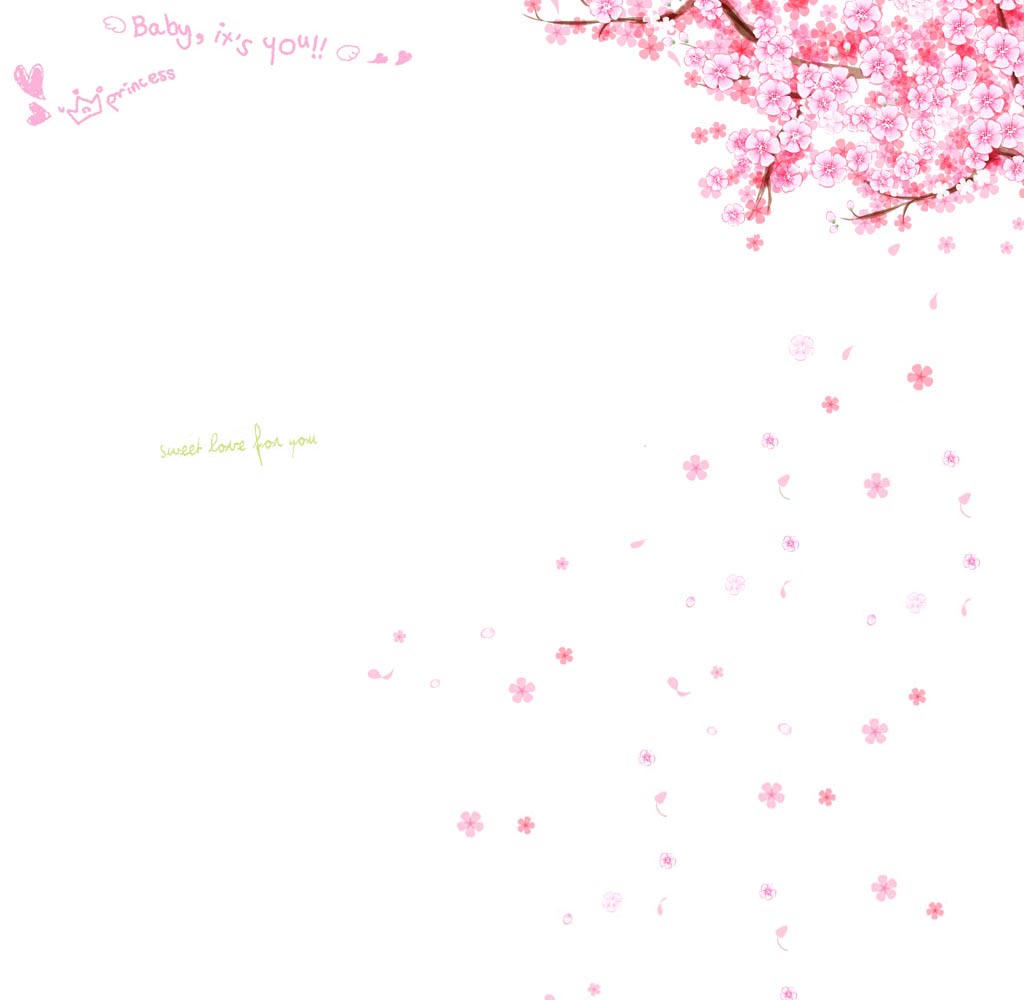 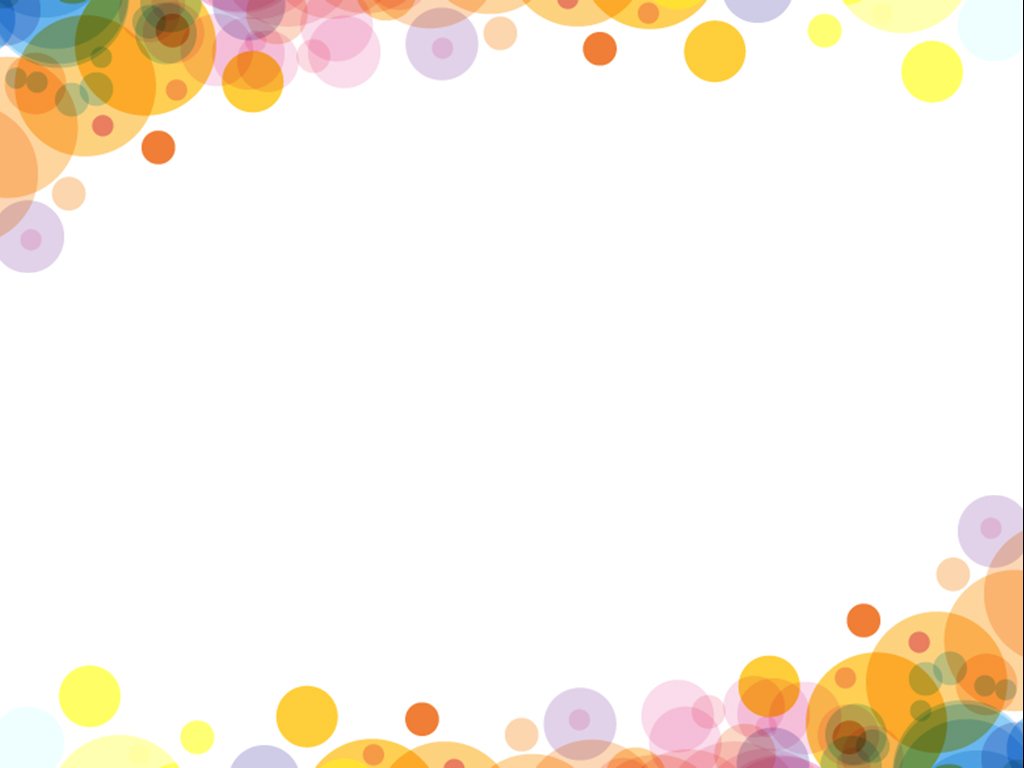 Cấu tạo của chữ u
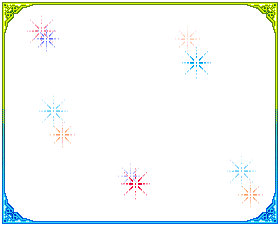 Cô giới thiệu các kiểu chữ u
u
u
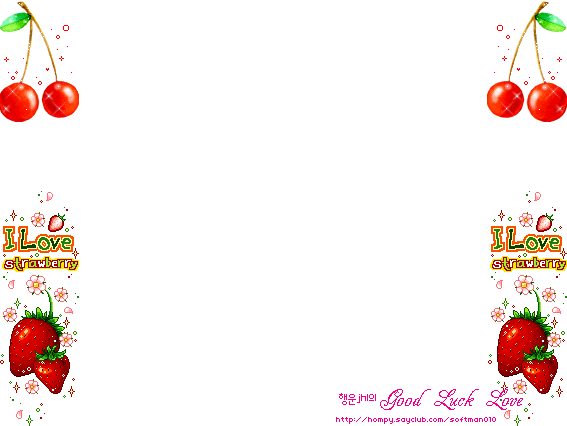 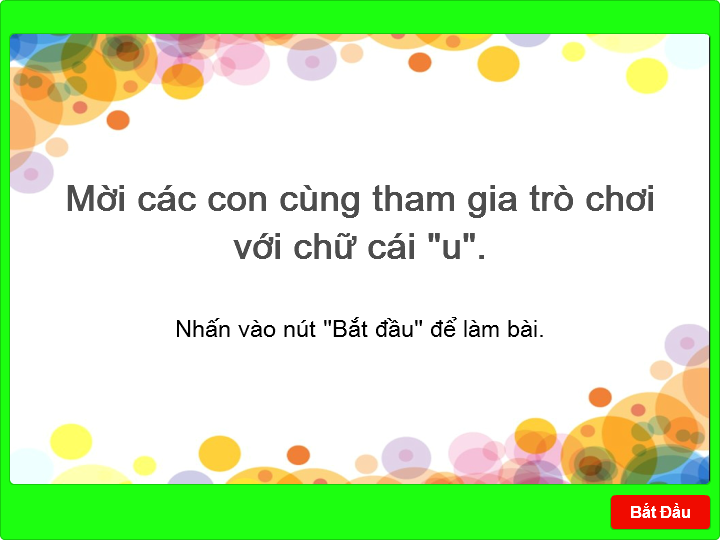 Trò chơi với chữ u
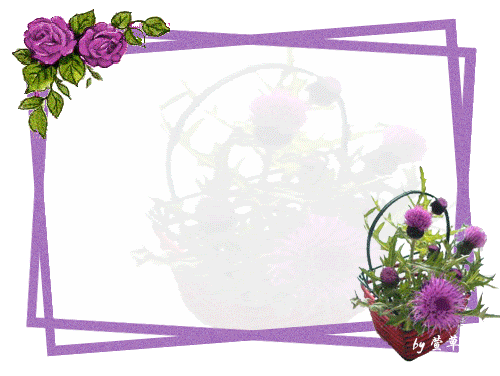 Cây Đào
Cây Đào đầu xóm 
Lèm đốm nụ hồng
Chúng em chỉ mong
Hoa đào mau nở.
C©y ®µo
C©y ®µo ®Çu xãm
Lèm ®èm nô hång
Chóng em chØ  mong
Mïa ®µo mau në.
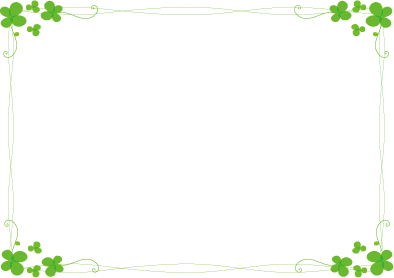 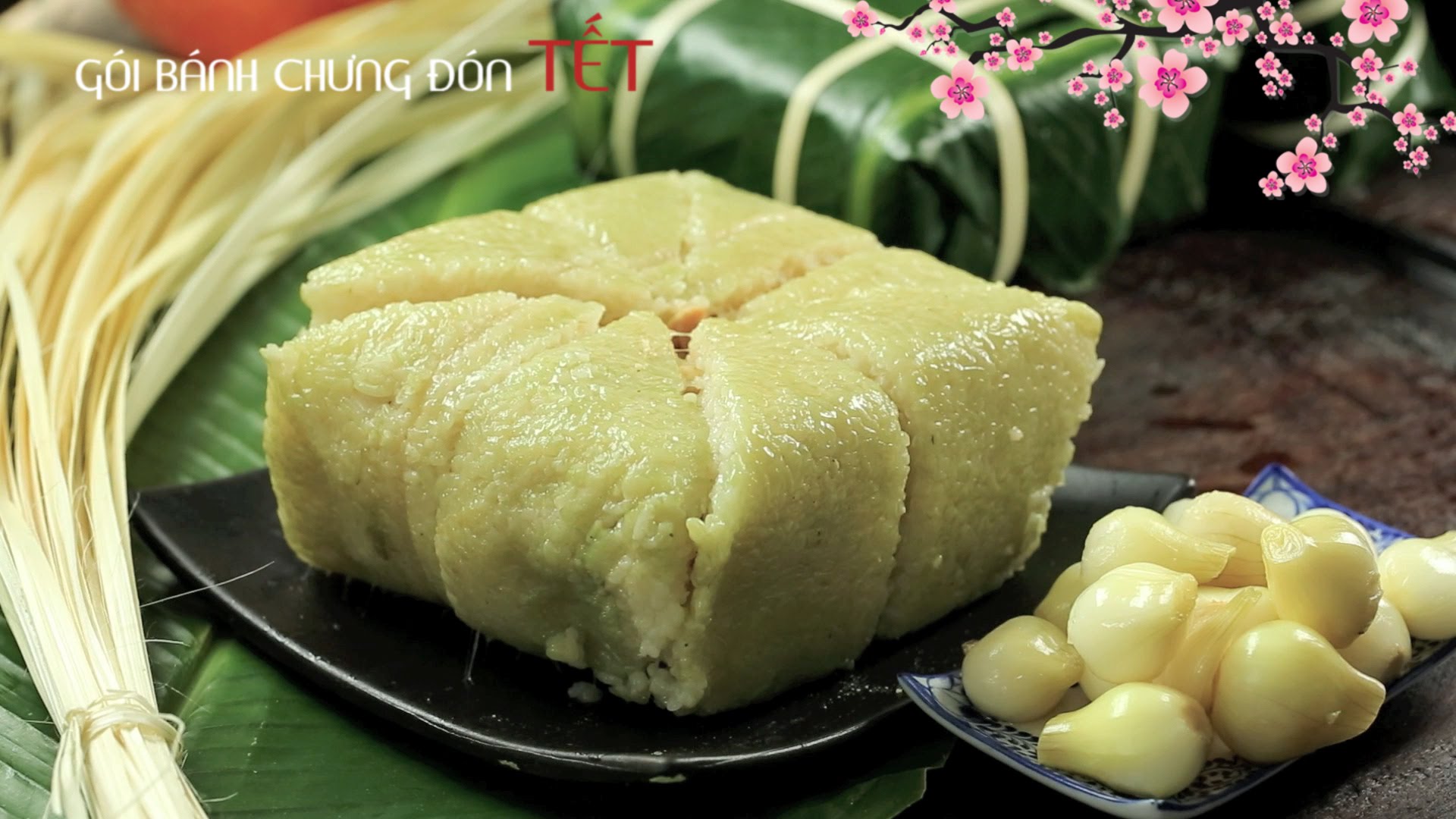 Banh chưng
­­
ư
­­
ư
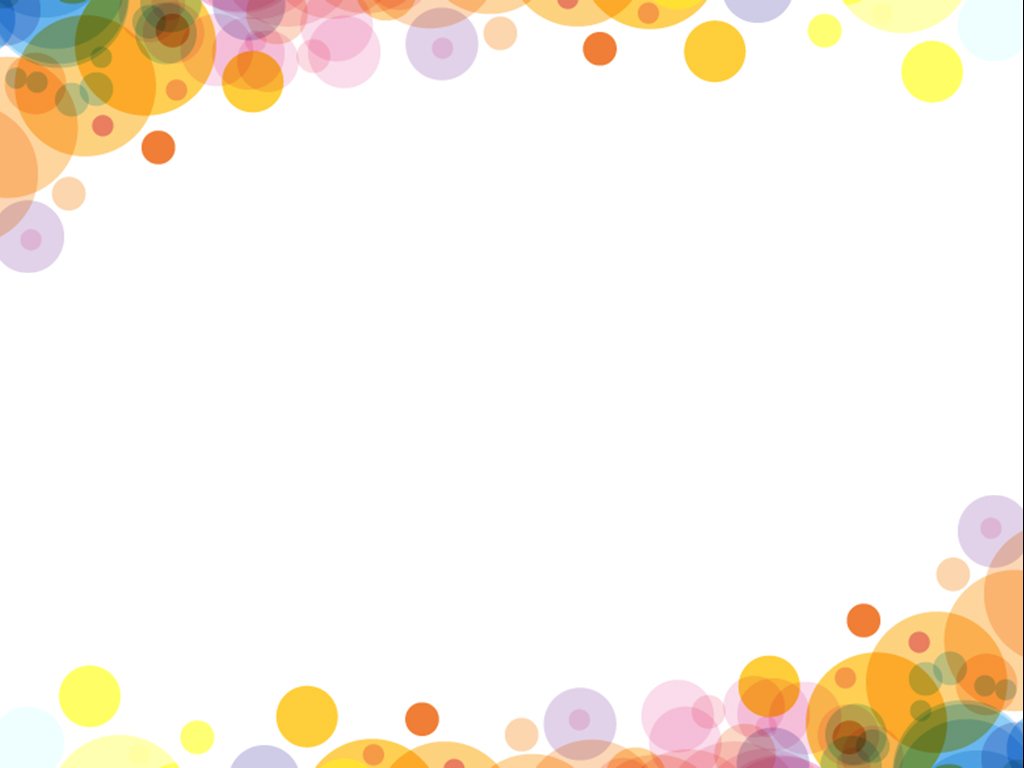 Cấu tạo chữ “ư”
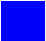 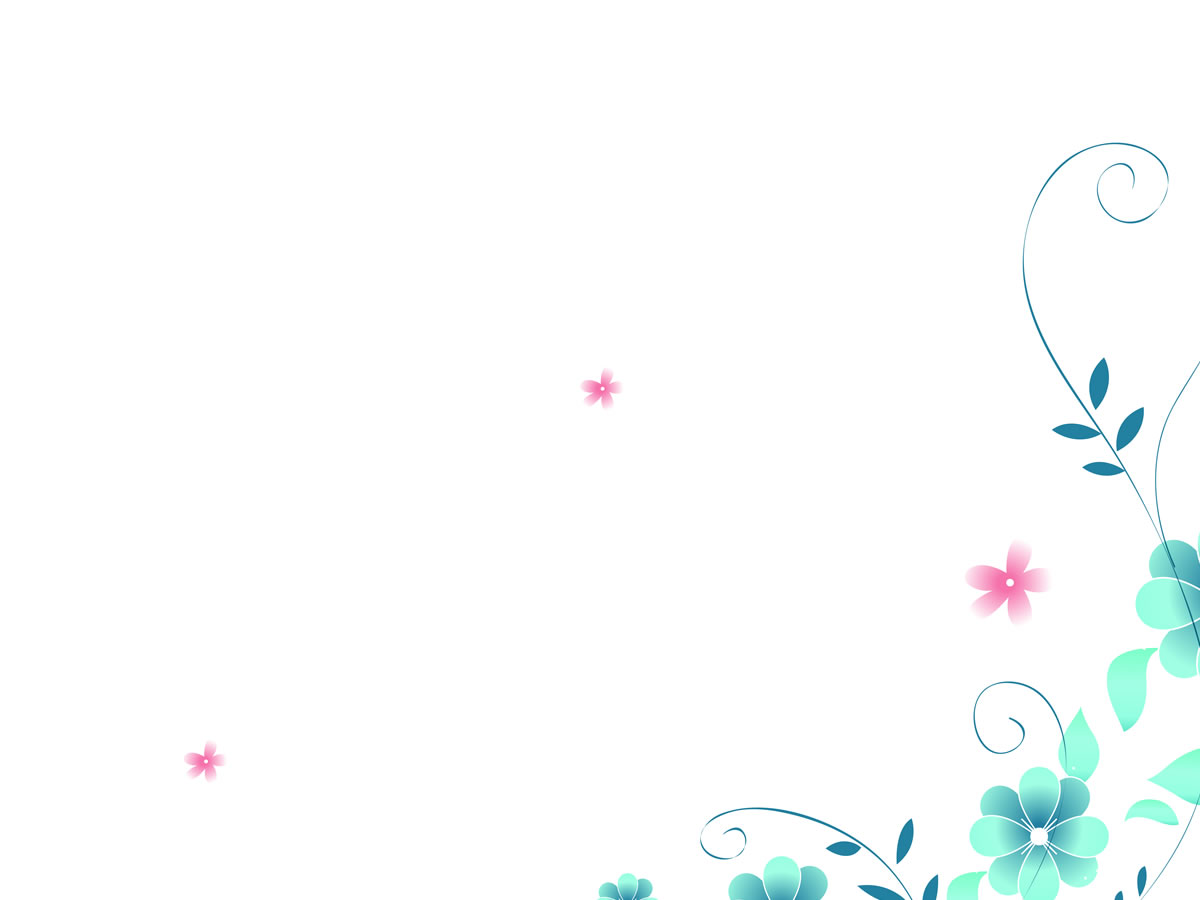 Ư
ư
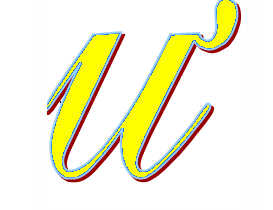 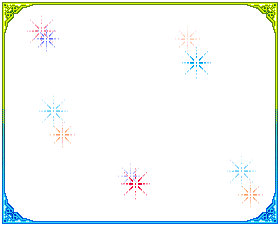 So sánh chữ cái u - ư
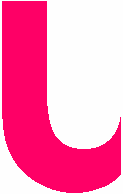 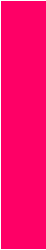 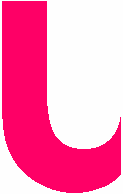 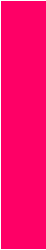 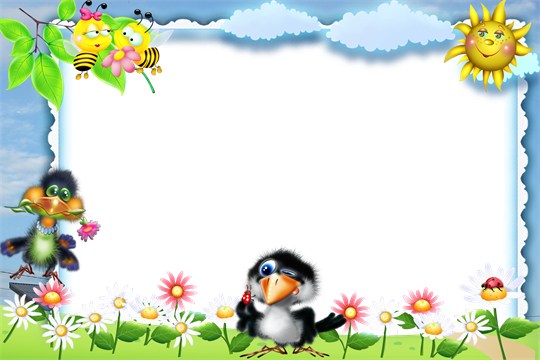 Trò chơi
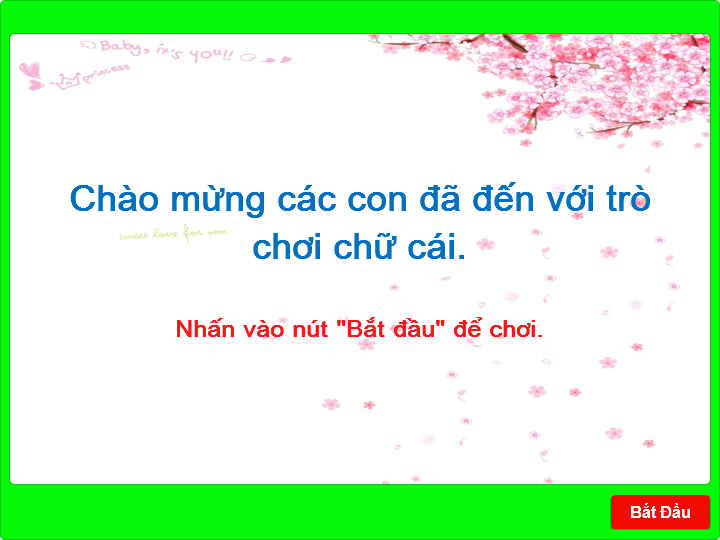 Ô chữ kì diệu
u
ư
ư
o
a
ư
ư
n